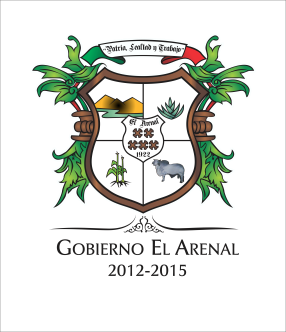 ORGANIGRAMA H. AYUNTAMIENTO DE EL ARENAL 2015
AYUNTAMIENTO
SECRETARIO PARTICULAR
PRESIDENTE
REGIDORES
SINDICO MUNICIPAL
HACIENDA PUBLICA MUNICIPAL
SECRETARIO GENERAL
DIR. DE PLANEACION EVALUACION Y SEGUIMIENTO
CONTRALORIA
AREAS DE DESARROLLO
AREAS DE JUSTICIA MUNICIPAL
AREAS CONTABLES Y DE RECAUDACION
INSTRUCCIONES: Presiones la tecla F5 para correr la presentación, las áreas marcadas en azul contienen mayor detalle, para visualizarlas debe dar click en cada una de ellas y para regresar a la diapositiva anterior de un click en el botón REGRESAR
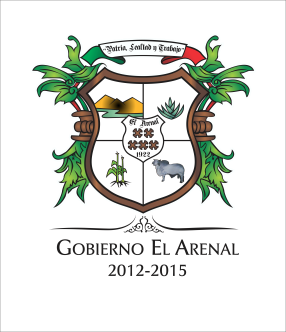 AREAS DE DESARROLLO
SECRETARIO GENERAL
DIR. DE PLANEACION EVALUACION Y SEGUIMIENTO
DIR. DESARROLLO HUMANO
DIR. DESARROLLO AGROPECUARIO
DIR. DE GOBIERNO ABIERTO
DIR. PROMOCION ECONOMICA Y DESARROLLO SOCIAL
DIR. ECOLOGIA
DIR. REGISTRO CIVIL
DIR. DE FOMENTO CULTURAL
COORDI.  DE COM SOCIAL
COORD. ATENCION CIUDADANA
COORD. PARTICIPACION CIUDADANA
UNIDAD TRANSPARENCIA
COORD. DEPORTES
COORD. TURISMO
COORD. EDUCACION
COORD. CULTURA
REGRESAR
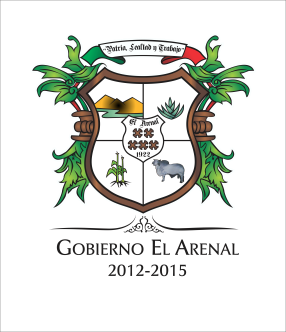 DIR. DE GOBIERNO ABIERTO
COORD.  DE COM SOCIAL
UNIDAD TRANSPARENCIA
COORD. ATENCION CIUDADANA
COORD. PARTICIPACION CIUDADANA
REGRESAR
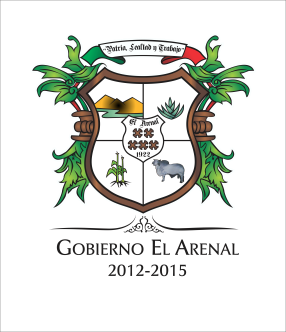 DIR. DE FOMENTO CULTURAL
COORD. CULTURA
COORD.   EDUCACION
COORD. TURISMO
COORD. DEPORTES
REGRESAR
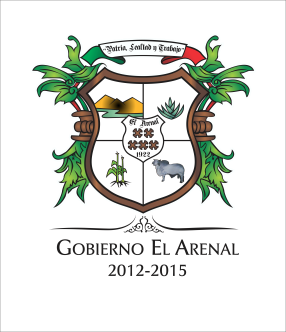 AREAS DE JUSTICIA MUNICIPAL
SINDICO MUNICIPAL
DIR. DE PLANEACION EVALUACION Y SEGUIMIENTO
JUEZ MUNICIPAL
DIRECCION DE SEGURIDAD PUBLICA
DIR. JURIDICA
SERVICIOS MEDICOS MUNICIPALES
TRANSITO 
Y
VIALIDAD
DELEGADOS Y AGENTES MUNICIPALES
COORD. SISTEMAS
REGRESAR
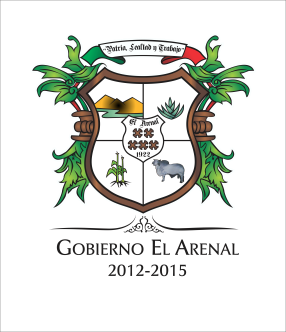 GESTIONA PROYECTOS BAJA RECURSOS
DIR. DE SERVICIOS MEDICOS MUNICIPALES
VINCULO CON REGION SANITARIA
MEDICO MUNICIPAL
COORDINACION DE PROTECCION CIVIL Y BOMBEROS
RASTRO MUNICIPAL
CENTROS DE SALUD
HUAXTLA
SANTA CRUZ 
ARENAL
REGRESAR
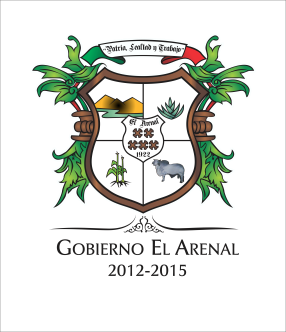 AREAS CONTABLES Y DE RECAUDACION
HACIENDA PUBLICA MUNICIPAL
CONTABILIDAD
DIR. DE PLANEACION EVALUACION Y SEGUIMIENTO
CONTRALORIA
INSPECTORES
DIR. AGUA POTABLE
OFICIAL MAYOR
DIR .OBRA PUBLICA
DIR. DESARROLLO URBANO
DIR. CATASTRO
REGRESAR
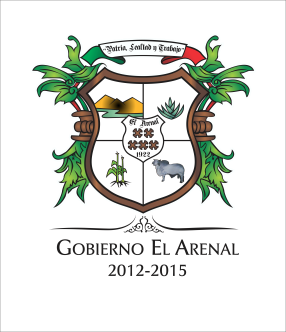 OFICIAL MAYOR
ALUMBRADO PUBLICO
PARQUE VEHICULAR
SERVICIO DE TRANSPORTE
ASEO PUBLICO
CEMENTERIOS
RECURSOS HUMANOS
REGRESAR
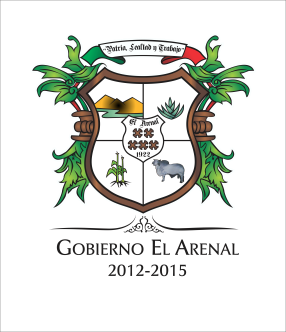 DIR. DE AGUA POTABLE
OPERATIVO
INFORMA CORTES PROGRAMADOS Y FALLAS DE SERVICIO PARA DIFUSION
JEFE DE CUADRILLA
AGUA POTABLE
ALCANTARILLADO
INGRESOS
E. ZAPATA
HUAXTLA 
SANTA CRUZ
AT. DE QUEJAS
AVISOS DE CORTE O FALLA DE SERVICIO
INFORMA LAS TOMAS PAGADAS POR INSTALARSE

INFORMA QUEJAS PARA SOLUCIONAR
REGRESAR